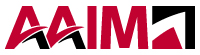 February
Roundtable
a
[Speaker Notes: Thank you Erin and good morning everyone.

I'm looking forward to spending an hour with you going over our business trend survey.

With me today is our compensation expert Michael matkovich and our employee engagement expert Tanya Zion.

Mikey and Tanya will be joining me to give some insight to submit the survey results and how it lines up with what they are seeing first hand out in the field

Before we get started I have a few slides I would like to share that might give you something to think about as you're digesting this information these slides come from the United Nations data and help make sense when coupled with the results of the survey.

So lets get started.

The 2024 National Business Trends Survey provides detailed information regarding how
executives have responded in 2023 and how they are planning to respond in 2024 to the 
changing business climate.

This report includes 1,049 distinct participating organizations spread out over all 50 states, 
and Washington D.C. Many survey participants indicated they have business operations in
multiple states.]
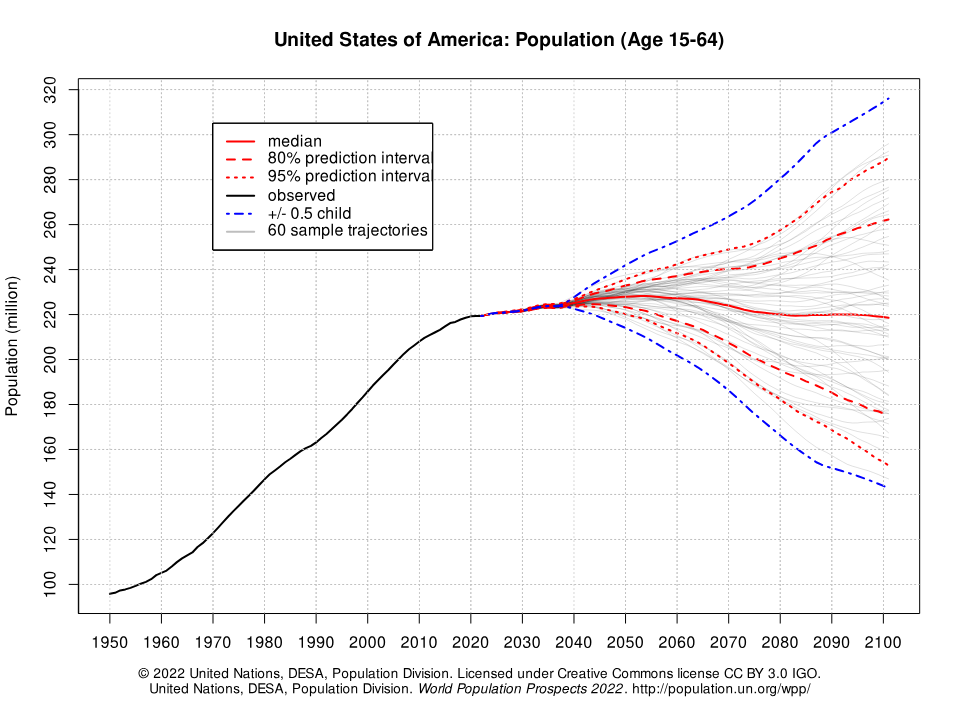 2040
2024
United States
Population
(Age 15-64)
Transitioning from 60 consecutive years of annual population growth of approximately 2,000,000 people to an increase of 250,000 people per year for the next 20 years (120 million vs. 5 million)
a
[Speaker Notes: 5 MILLION OVER THEXT 20 YEARS THAT IS 250k / YEAR

If everything is equal and you divide that number by 50 states each state would get 5000 additional people / year
Now divide that by the number of counties in each state the increase each county should expect to see based on this projection

For Missouri 44
Illinois 49
Indiana 54
Florida 74

That’s not enough people.  Keep in mind they will be 15 years old?]
When executives were asked what they believe are the 
greatest challenges to their business in 2024
a
[Speaker Notes: Executives answered 42 questions in this survey and im going to focus on the most significant results and trends.

So what do executives believe are their greatest challenges to their business in 2024 (Executives had 25 options to select from). 

As you can see here leading the way as it did last year, is talent acquisition it is almost double their next concern (talent retention).   

Talent acquisition also led the way last year which should come as no surprise when we consider the demographic slides around our working age population and the flattening that has occurred and will continue for the next 20 years.  

The question for us to ask is how do we position our business to get out in front of this challenge and not be handicapped by it!  The answer to that lays in the Herzburg satisfiers and motivators.

I find it interesting when we consider the bottom 3 responses. These responses are getting a lot of play in conversation and in the media but rank at the bottom when it comes to their greatest challenges.  I'm not suggesting these are not important and they do still need to be managed.]
Herzberg Satisfiers
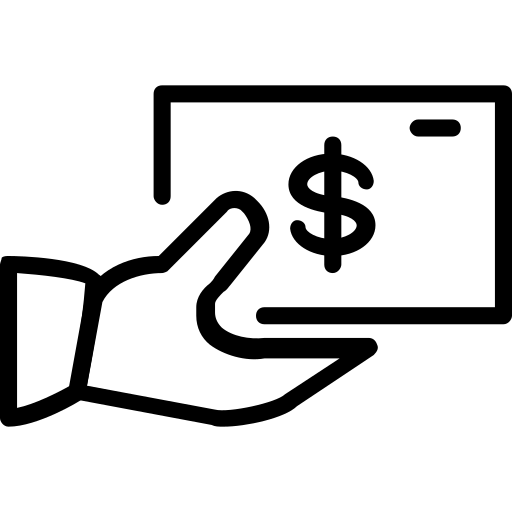 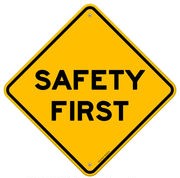 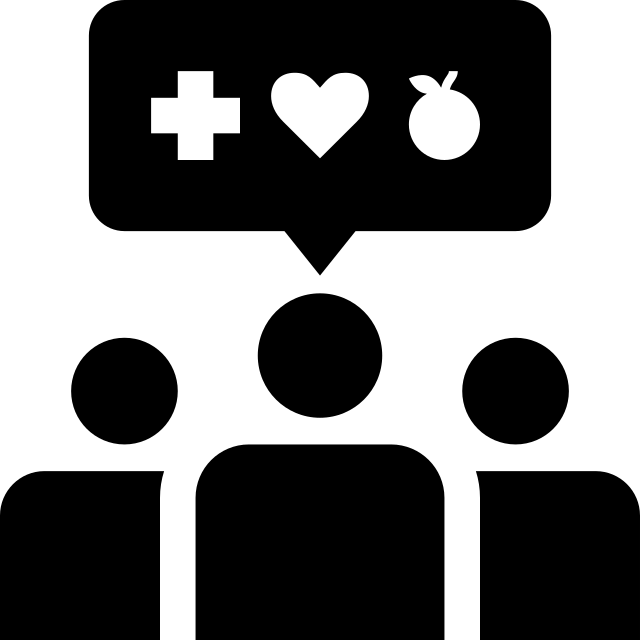 Does your workplace offer a 
healthy/pleasant environment?
Is your pay competitive?
Do you have a 
safe/secure workplace?
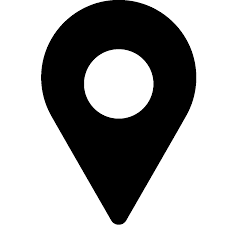 Is the location of your business
accessible/preferable?
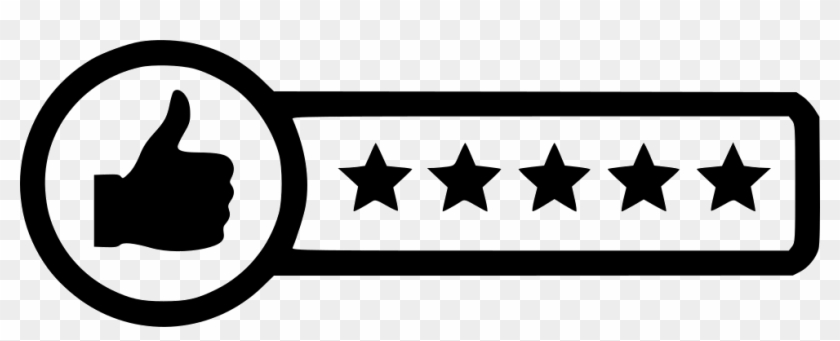 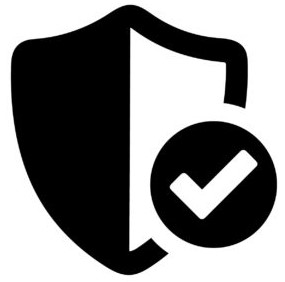 Are your employees satisfied
with their professions/industry?
Is there continuity/job security
at your business?
a
Herzberg Motivators
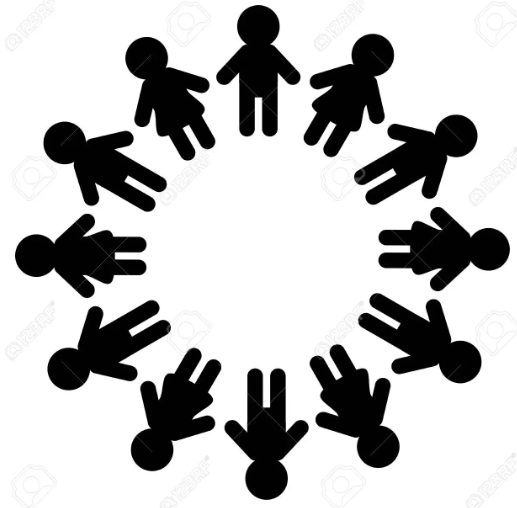 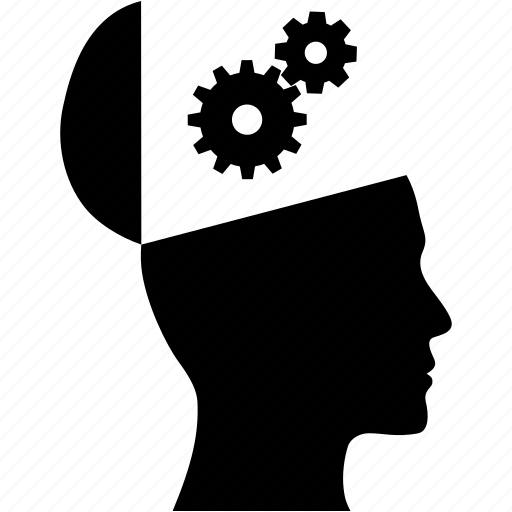 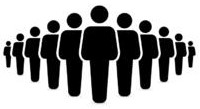 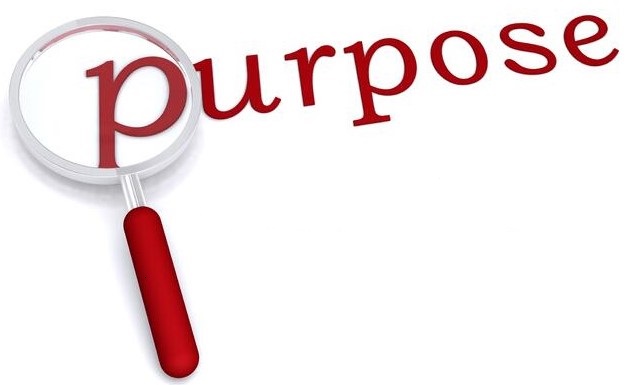 Do your employees feel like they have a purpose because of their job? Do they know their purpose?
Does your company employ quality leaders that create an environment of engagement?
Do your employees have friends/colleagues at work?
Is the employee’s work
interesting/challenging?
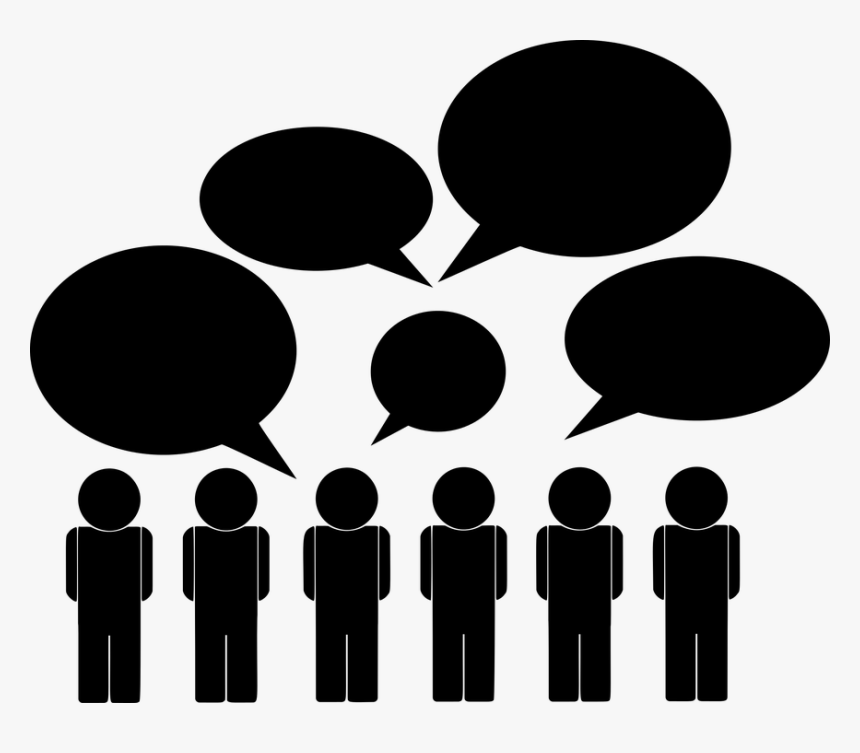 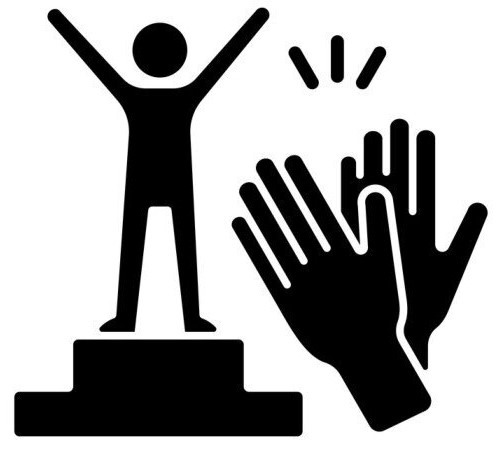 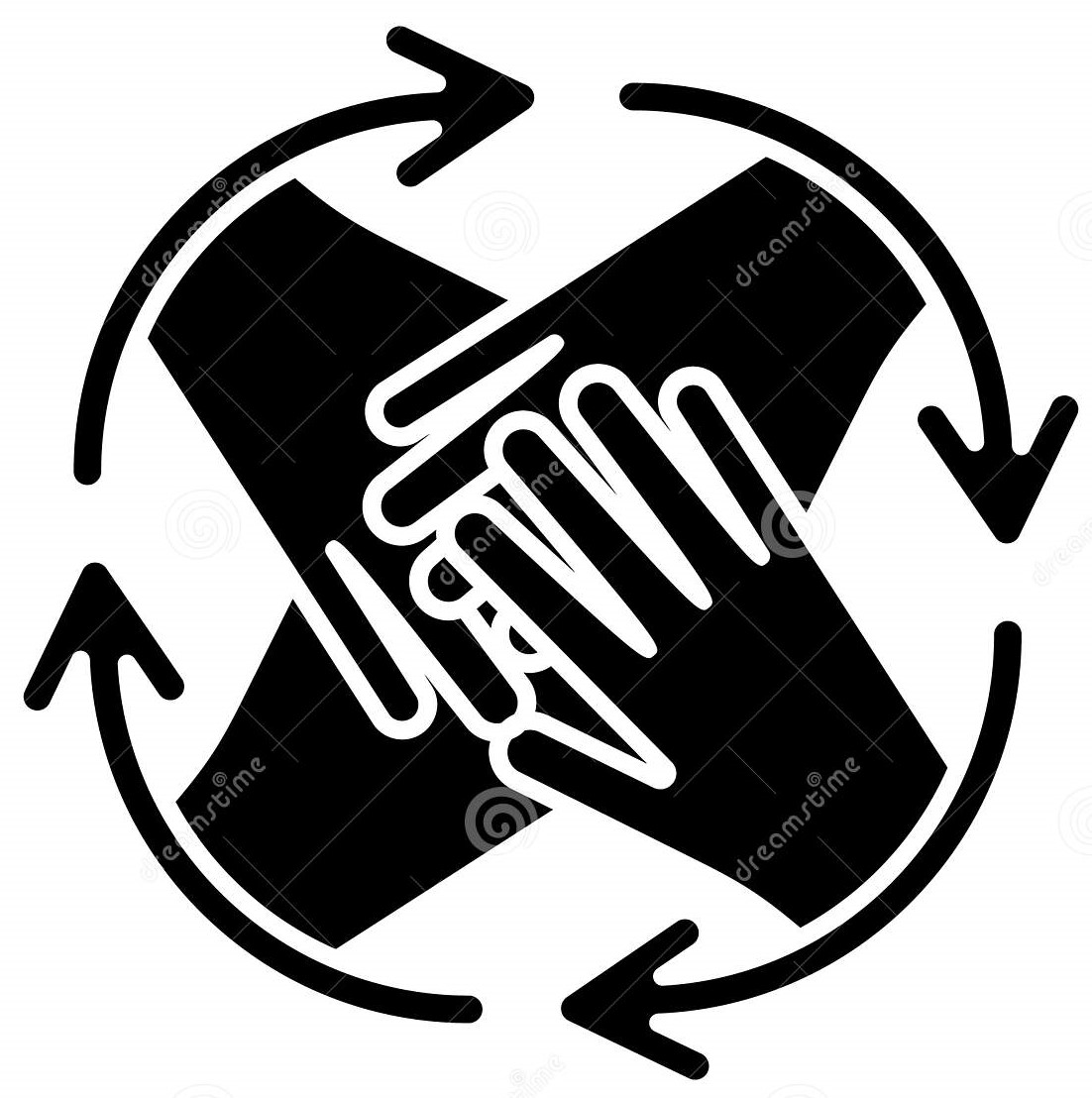 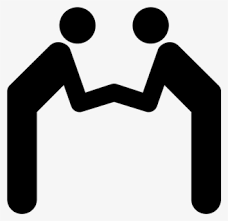 Do employees at your business
treat each other with respect & fairness?
Do your employees feel like they receive communication and are in the know?
Does your company have any recognition/appreciation initiatives?
Do your employees feel like they have autonomy/are involved?
a
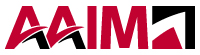 a
THANK YOU
Phil Brandt
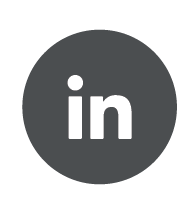 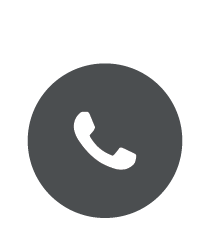 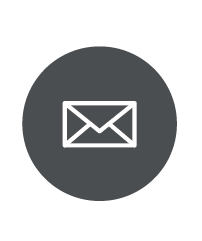 President & CEO, AAIM Employers’ Association
phil.brandt@aaimea.org
/phil-brandt-b8314213
314-754-0255
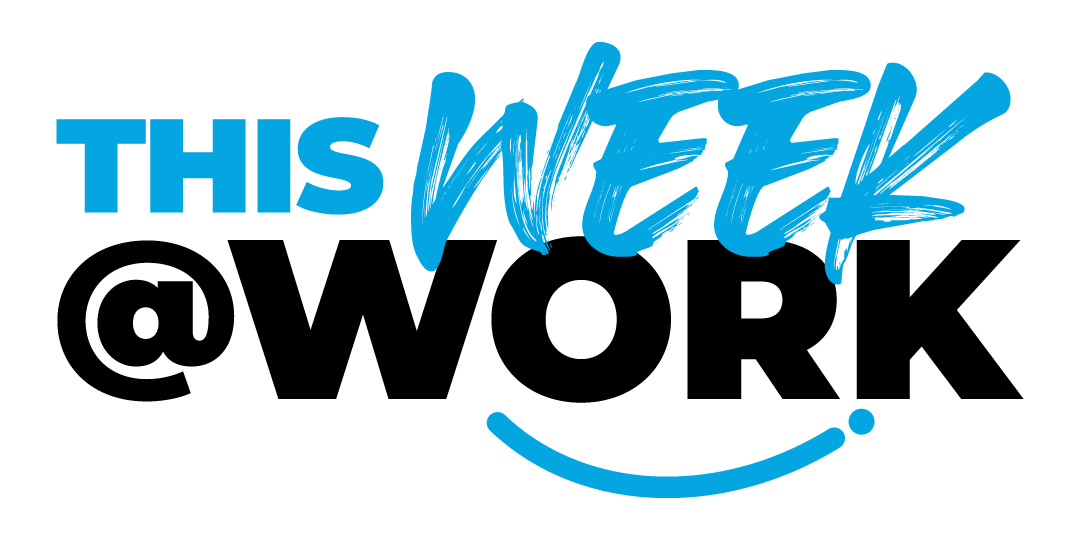 aaimea.org/this-week-at-work